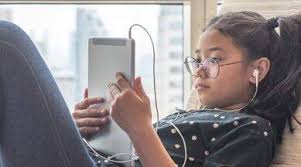 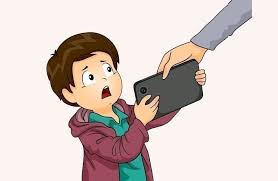 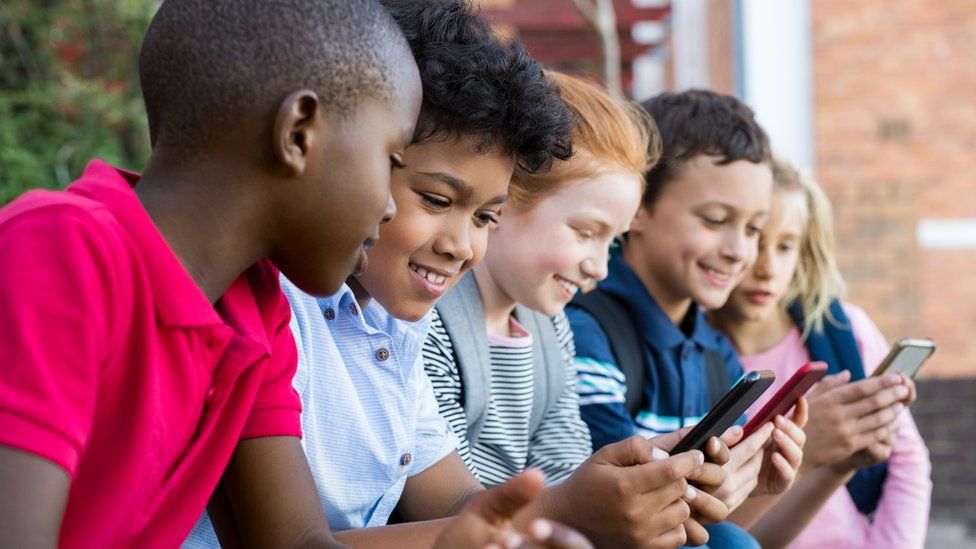 Saving screen time
JOSO Junior Online Safety Officer
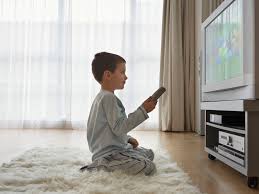 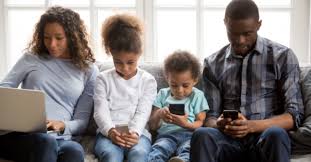 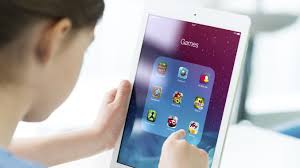 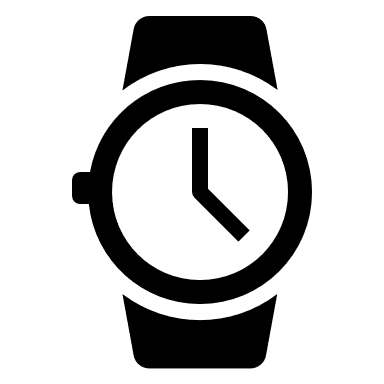 How much time do you spend on your phone/tablet?
Alternatives to screen time:
Play with pets (if you have one)
Read a book
Draw characters from a game or make a poster for the game
Make a book 
Play a board games
Ride a bike or scooter or skateboard
Go to the park (ask for permission)
Did you know?
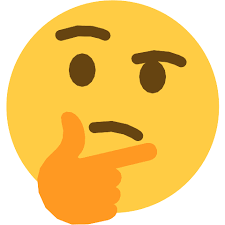 Children aged eight to 11 who used screens for fun for less than two hours a day performed better in tests of mental ability, a study found
kids ages 8-18 now spend, on average, a whopping 7.5 hours in front of a screen
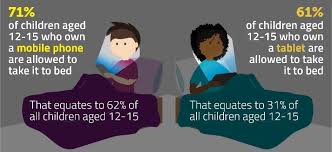 51 percent of children went outside to walk or play once a day with either parent
Per day, children spend over seven hours on screens and less than 10 minutes engaging in unstructured outdoor play.
Quiz?
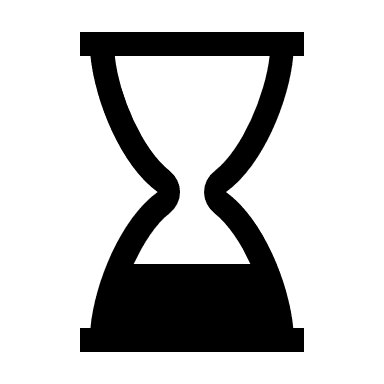 What percent do kids actually went out side to play or go on a walk?
51%
What alternatives are there that we recommended for you? 
Play with pets (if you have one)
Read a book
Draw characters from a game or make a poster for the game
Make a book 
Play a board games
Ride a bike or scooter or skateboard
Go to the park (ask for permission)
What  ages spend a whopping 7.5 hours on a screen?
kids ages 8-18